2022
2022
Virtual Classroom ASD-N
At home Grades 3 to 5, 
Literacy and Numeracy
Morning Routine
Wake up before 9AM
2
Numeracy and Literacy
At Home Learning
Recommendations for learning:

Please encourage 30 minutes of physical activity each day at home.

90  minutes a day for literacy and numeracy in grades 3 to 5.
ASD-N 3 to 5
3
Morning Routine
Soft Start: Choose an activity
Kindness Activity
Walk outside 
Help cooking Breakfast
Quiet Reading time
Drawing
Puzzles
ASD-N 3 to 5
4
10Am
Literacy 3 to 5

Create a Space for Learning
ASD-N 3 to 5
5
Numeracy
Mid Morning
DreamBox Learning Online

Card Games, board games

Jigsaw Puzzles - Help to develop spatial awareness

Telling Time – Students can practice using digital and analogue clocks. Students may create a daily schedule and read clocks as they follow the schedule. 

Baking/Cooking - Provides a real-life opportunity to practice fractions.
Zorbit Online

Data Collection (bar graphs, line plots, pictographs) - Students can ask questions such as “What is your favorite TV show?” Students may need to use technology such as a telephone or a computer to contact friends and relatives to survey.
6
ASD-N 3 to 5
Lunch
Wash hands and have a healthy lunch!
7
1pm to 1:30
Quiet Time
Choices
Reading
Puzzles
Nap
Drawing
ASD-N 3 to 5
8
Afternoon
Creative Time
Lego
Drawing
Scrapbook
Seasonal Crafts
Baking
ASD-N 3 to 5
9
Late Afternoon
Fresh Air and Exercise
Assessment and Evaluation
All evidence of student work in Literacy and Numeracy should be returned to school with your child when school resumes after a shut down due to Covid-19.
You may want to keep a folder of all the work.
You can log the reading daily.
Keep a writing journal.
Take pictures of learning happening. ( Building, doing a puzzle, measuring for cooking or reading to a younger sibling.)
ASD-N 3 to 5
11
Reading & Writing
How to best help my child to read and write?
Read to your child daily.
Take time to talk to your child everyday.
Make reading fun. Subscribe to a magazine.
Set an example, read recipes, instructions and other labels with them. Make greeting cards.
Encourage your child to write daily and share.
Read and reread favorite books together.
Let your child see you reading and writing and talk about books.
ASD-N 3 to 5
12
Math
How to best help my child with math?
Talk about math in a positive way. A positive attitude is infectious.
Encourage different approaches to solve problems.
Look for opportunities to add and subtract.
Connect Math to everyday life (ie. Shapes of traffic signs, walking distances around the neighborhood, telling time, counting toys and money, talk about the calendar, 
Play math games together(Checkers, Junior Monopoly, Math Bingo, Uno, Flash Cards, Card Games)
ASD-N  3 to 5
13
Bedtime
9 AM
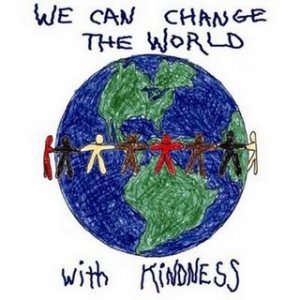 15
ASD-N  3 to 5